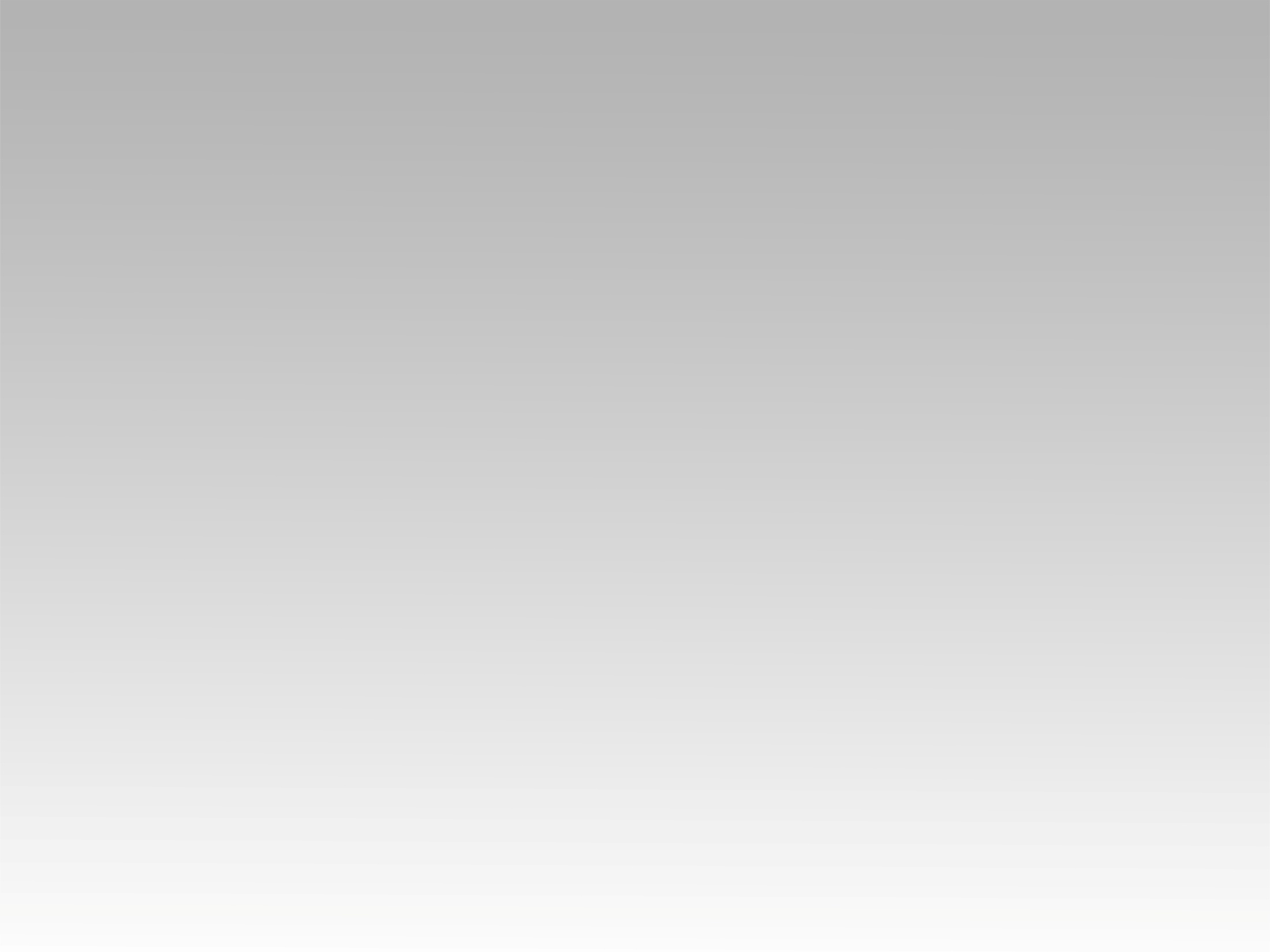 تـرنيــمة
بيك أفرَاحِي اِبتدَأت
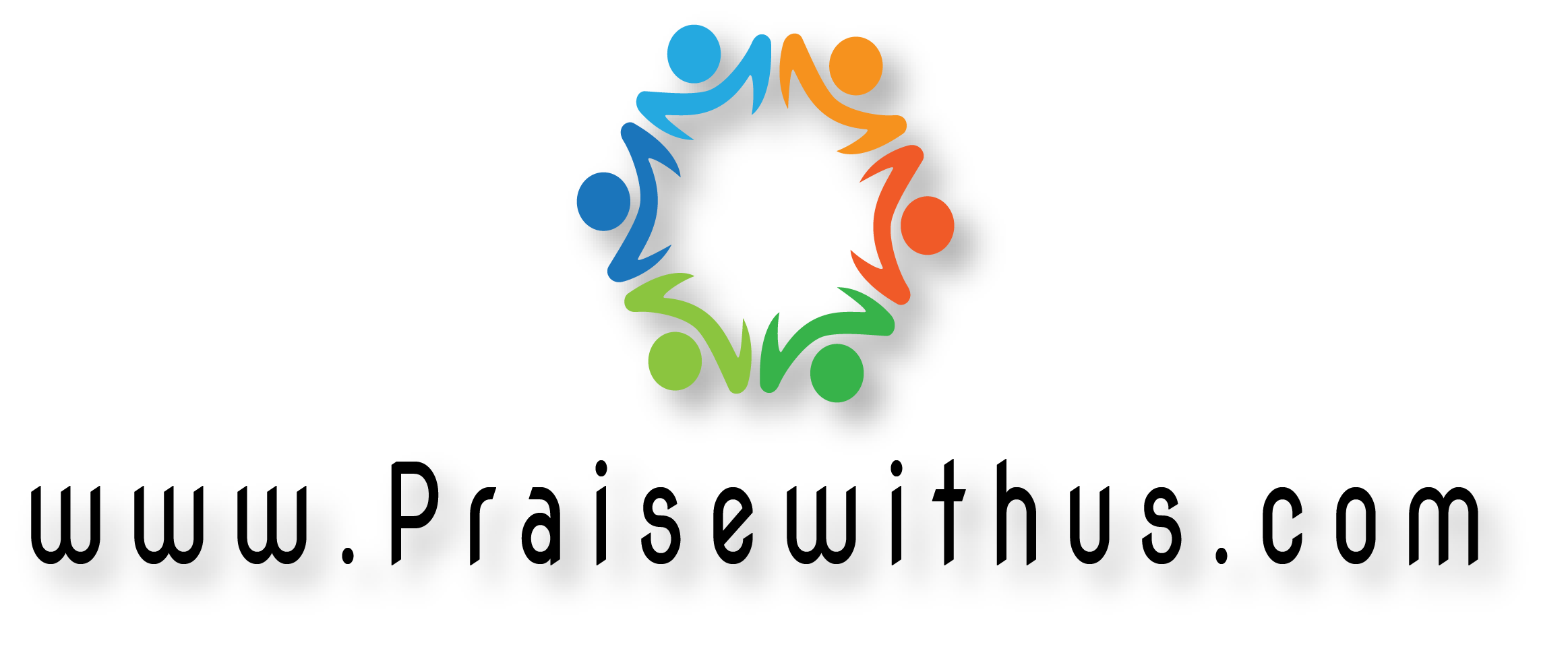 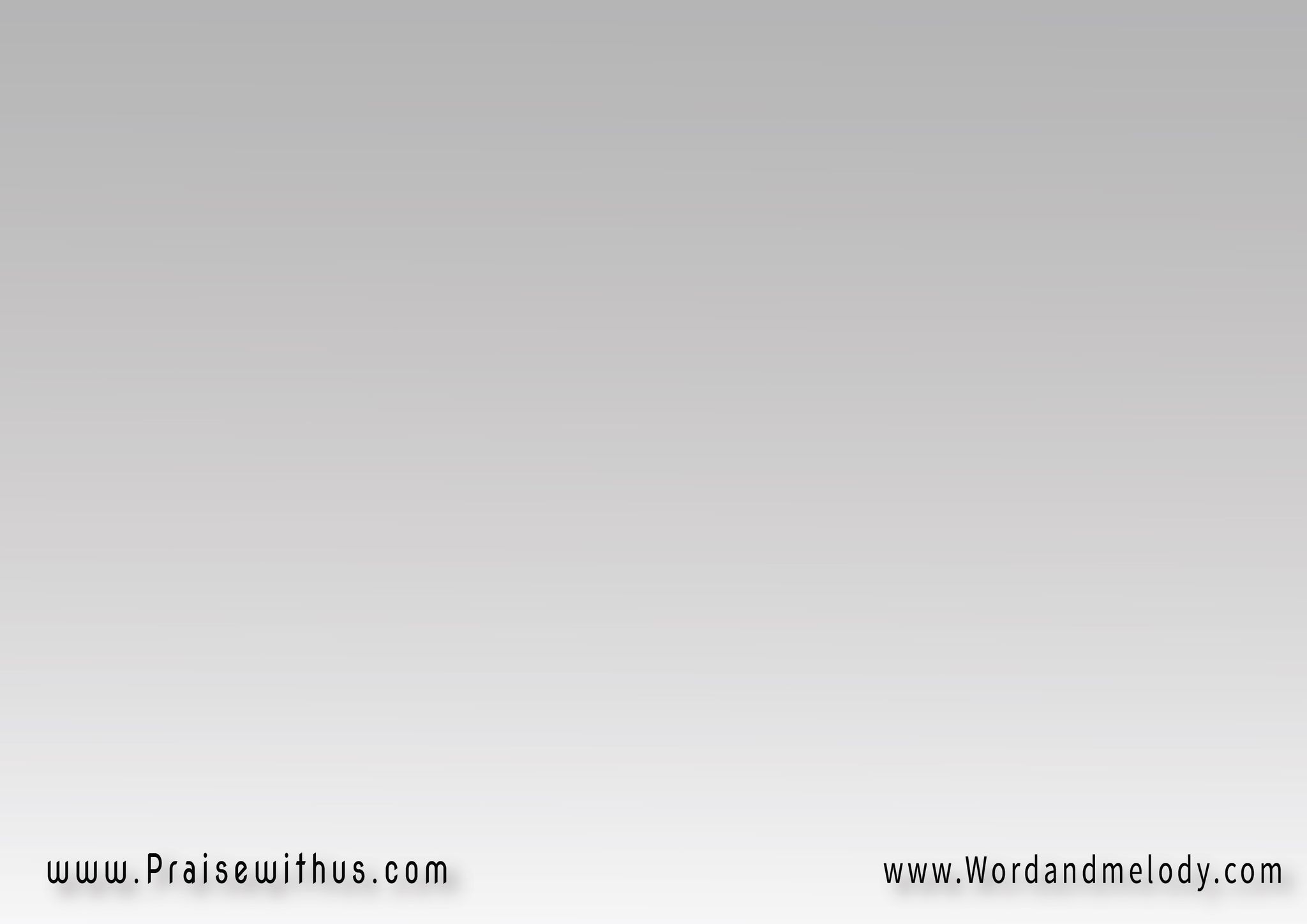 1- بيك أفرَاحِي اِبتدَأت وأصبَح لها طَعم رُوحَانيبيك يا يَسوع المَسيحبيك ألحَانــــي اِمتلأت بكلام عَن رب فَدَانـــــيبيك يا يَسوع المَسيح
beek afrahi ebtadaaet waSbah laha taam rohanibeek ya yasou elmaseehbeek alhani emtalaaet be kalam aan rabb fadanibeek ya yasou elmaseeh
Jesus Christ, my joy started with You in spirit and my song was always about my God Who redeemed me.
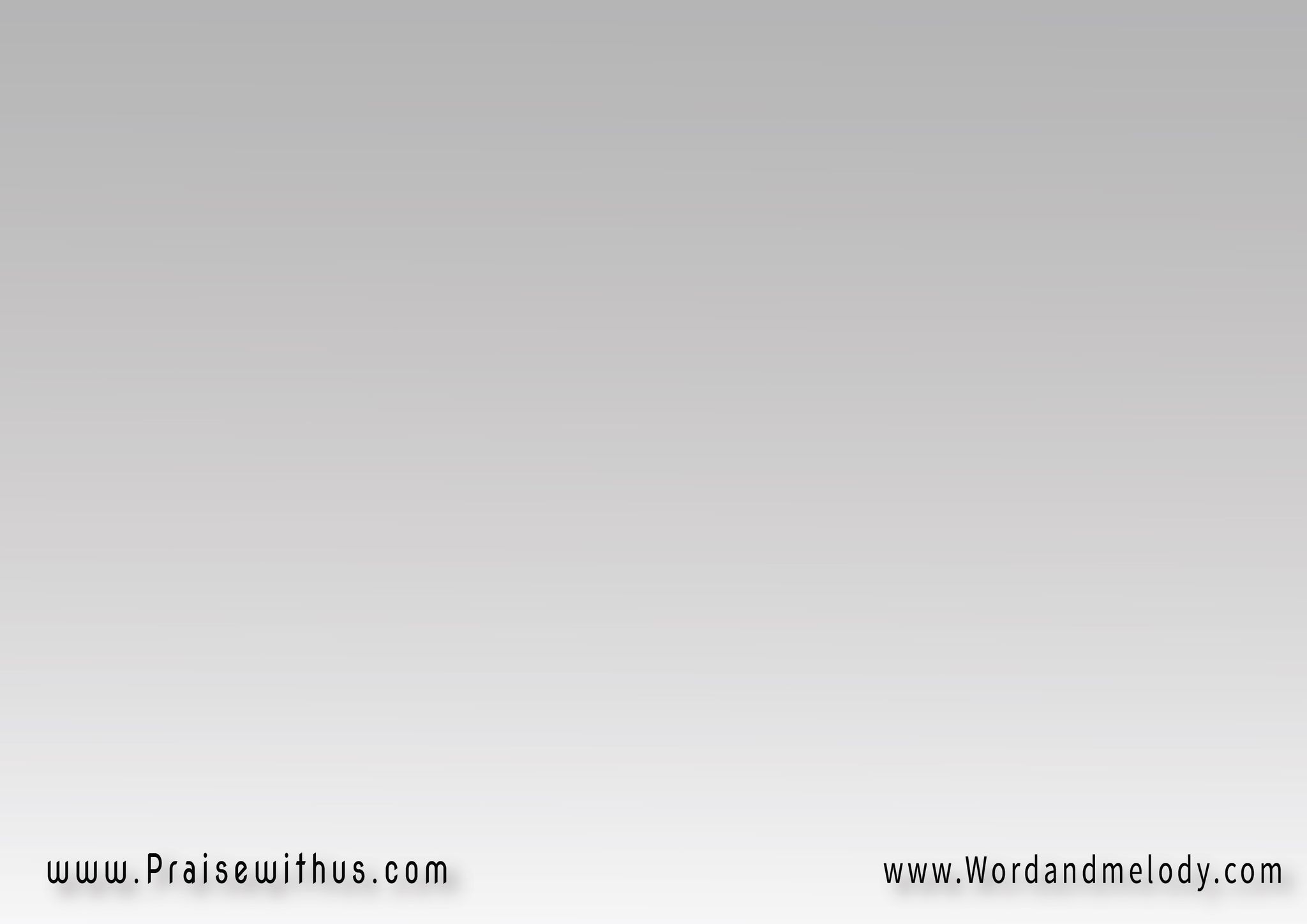 (مِن قلبي اللي صَبَح مِرتاحباعلِن مُبتَدَأ الأفـــــــــرَاح)2أيوَه أنا شُفت إزَّاي قُدَّامَك تِهرَب أحزَاني
(men albi elliSabah mertah  baalen mobtadaa elafrah)2aywana shoft ezzay   oddamak tehrab ahzani

I announce the beginning of joy in my comforted heart.
 I now see how my sorrows run away from You.
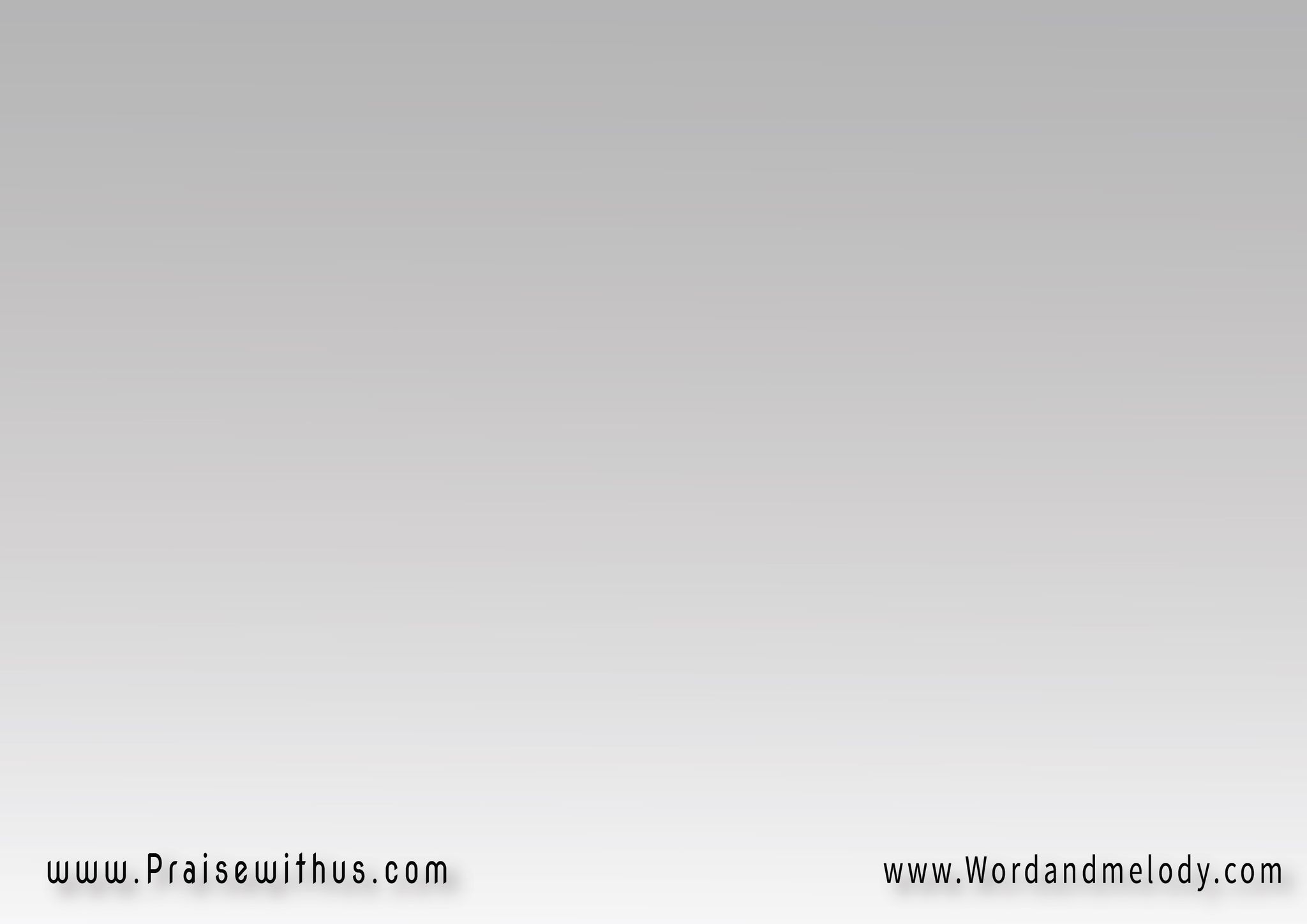 2- بيك خَطايَايا اِتغَفَرِت ودِماك فوقي وسَاترَانيبيك يا يَسوع المَسيحبيك خَطايَايَا اِنطَرَحِت في بحُور كُلَّها ناسيَانيبيك يا يَسوع المَسيح
beek khatayaya etghafaret  we demak foqi we satranibeek ya yasou elmaseehbeek khatayaya entarahet  fi bohor kollaha nasianibeek ya yasou elmaseeh
My sins were forgiven by You and Your blood covers me.
 My sins were cast in the sea of forgiveness by Jesus Christ.
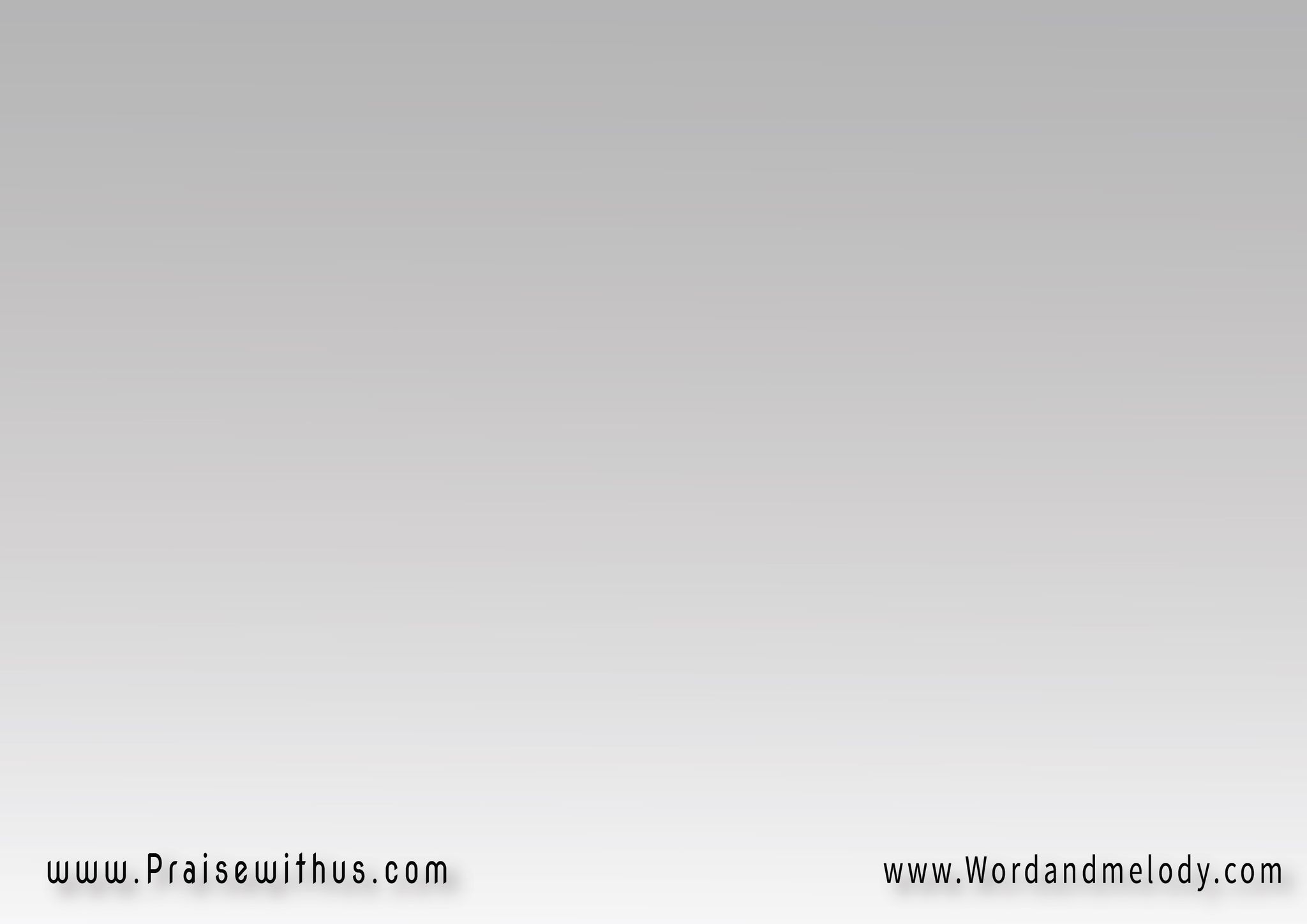 (بيك يا يَسوع المَسيحباعلِن مُبتَدَأ التَّسبيح)2وِالتَّرَانيم وِالصَّــــــــــــــــلاةهايفوح مِنها عِطر اللي سَبَاني

(beek ya yasou elmaseeh baalen mobtadaa elttasbeeh)2wettaraneem weSSala   hayfoh menha aetr elli sabani

I announce the beginning of praising through Jesus Christ. All songs and prayers will reflect the perfume 
of Jesus Who captured me.
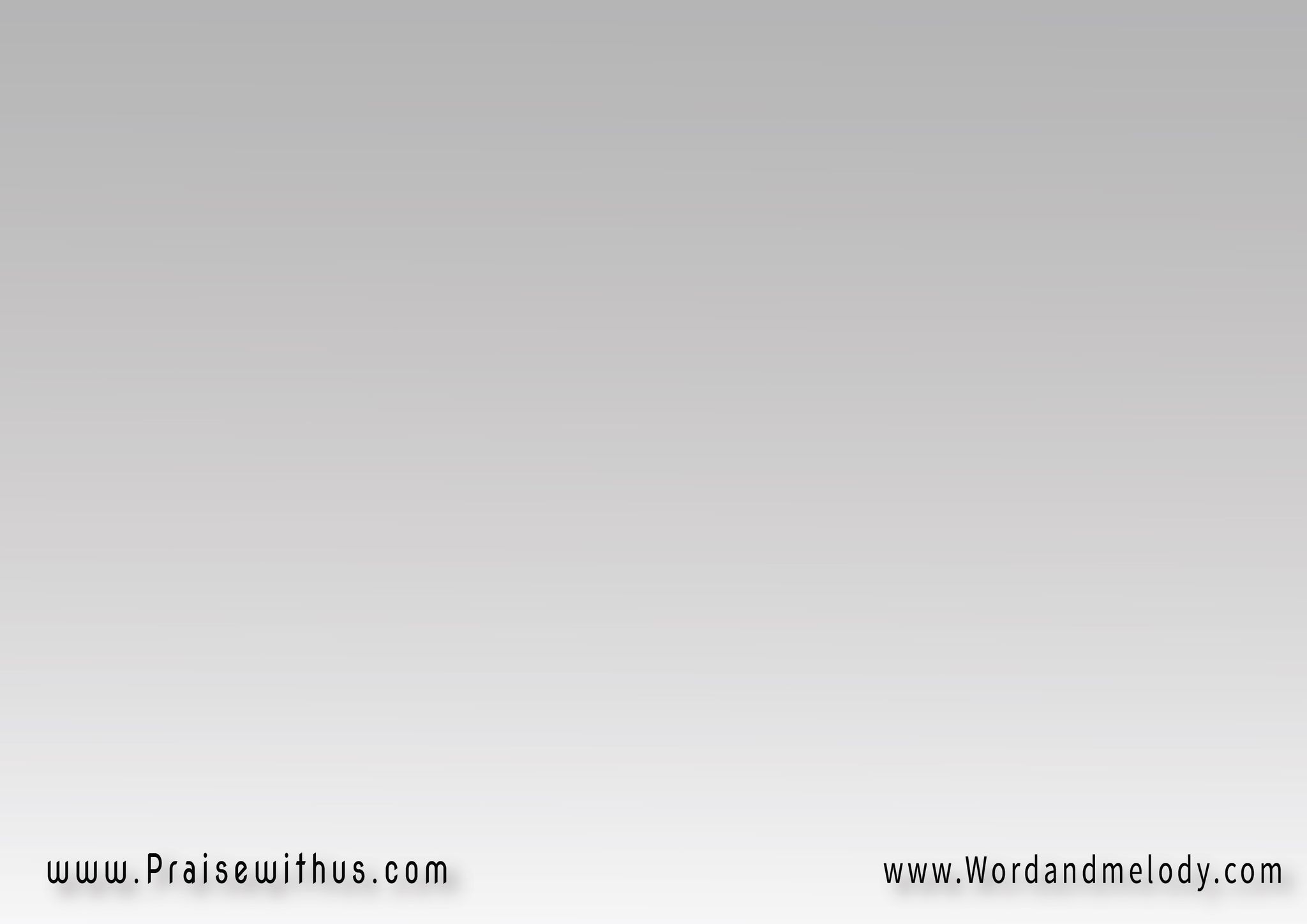 3- بيك الظُّلمَة اِنطَرَحِت وِالنُّور اِبتَدا يملانيبيك يا يَسوع المَسيحبيك النِّعمَة اِمتَلَكِت فِيَّ وبرَّك دا كَسَانيبيك يا يَسوع المَسيح
beek elzzolma entarahet  wennor ebtada yemlanibeek ya yasou elmaseehbeek enneama emtalaket  fia we berrak da kasanibeek ya yasou elmaseeh
Darkness is cast out and light fills me through Jesus Christ. His grace and righteousness cover me.
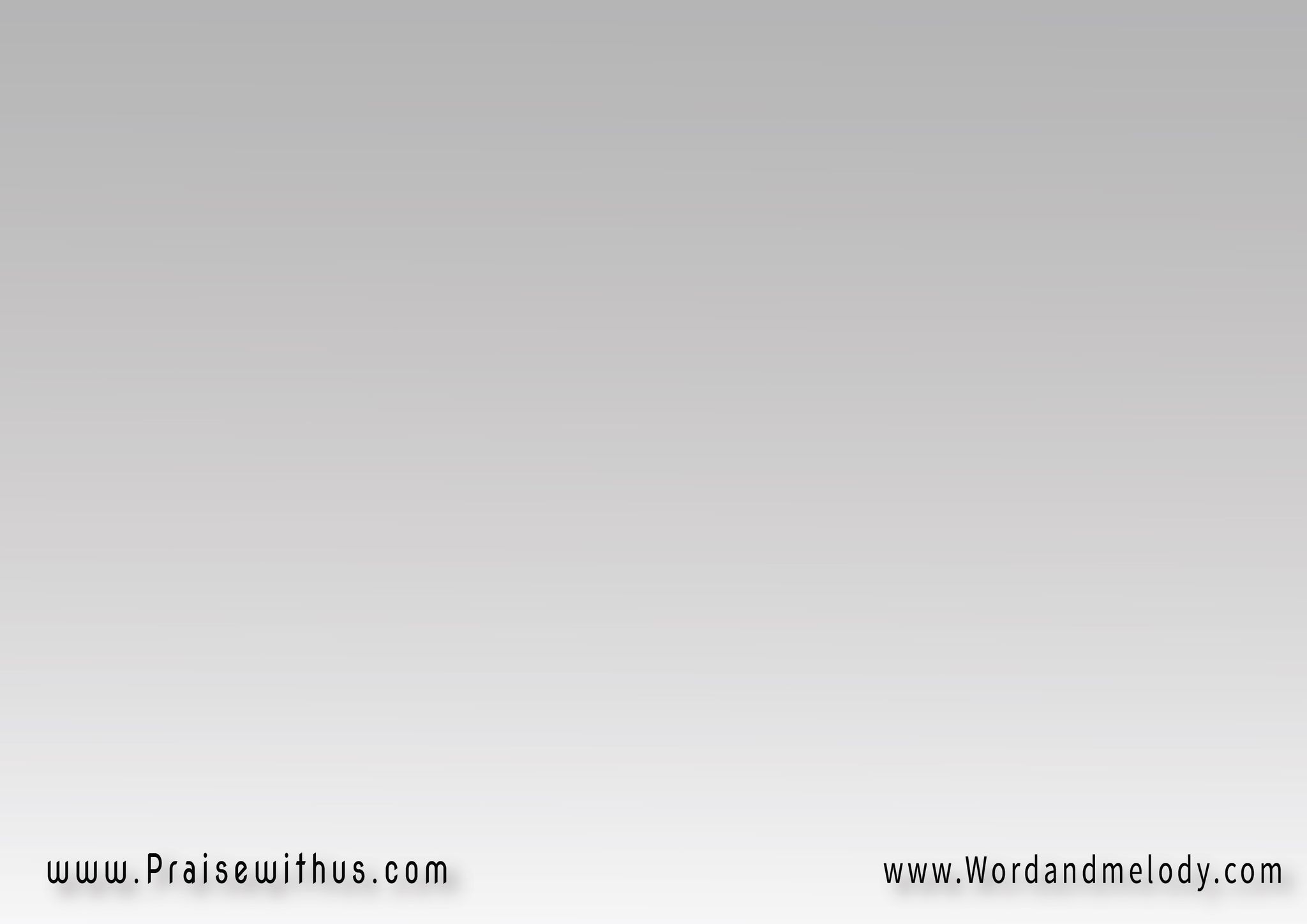 (بالرُّوح عَربُون الأمجَادباعلِن مُبتَدَأ الأعيَــــــاد)2وَأسجُد لَك والقلب يفيض ويعُود يرَنِّم تاني

(berroh aarbon elamjad   baalen mobtadaa elaaiad)2wasjod lak wel alb yefeeD   we yeaod yerannem tani



I announce the beginning of feasts in the glory of the spirit. My heart rejoices as I worship You and starts to sing again.
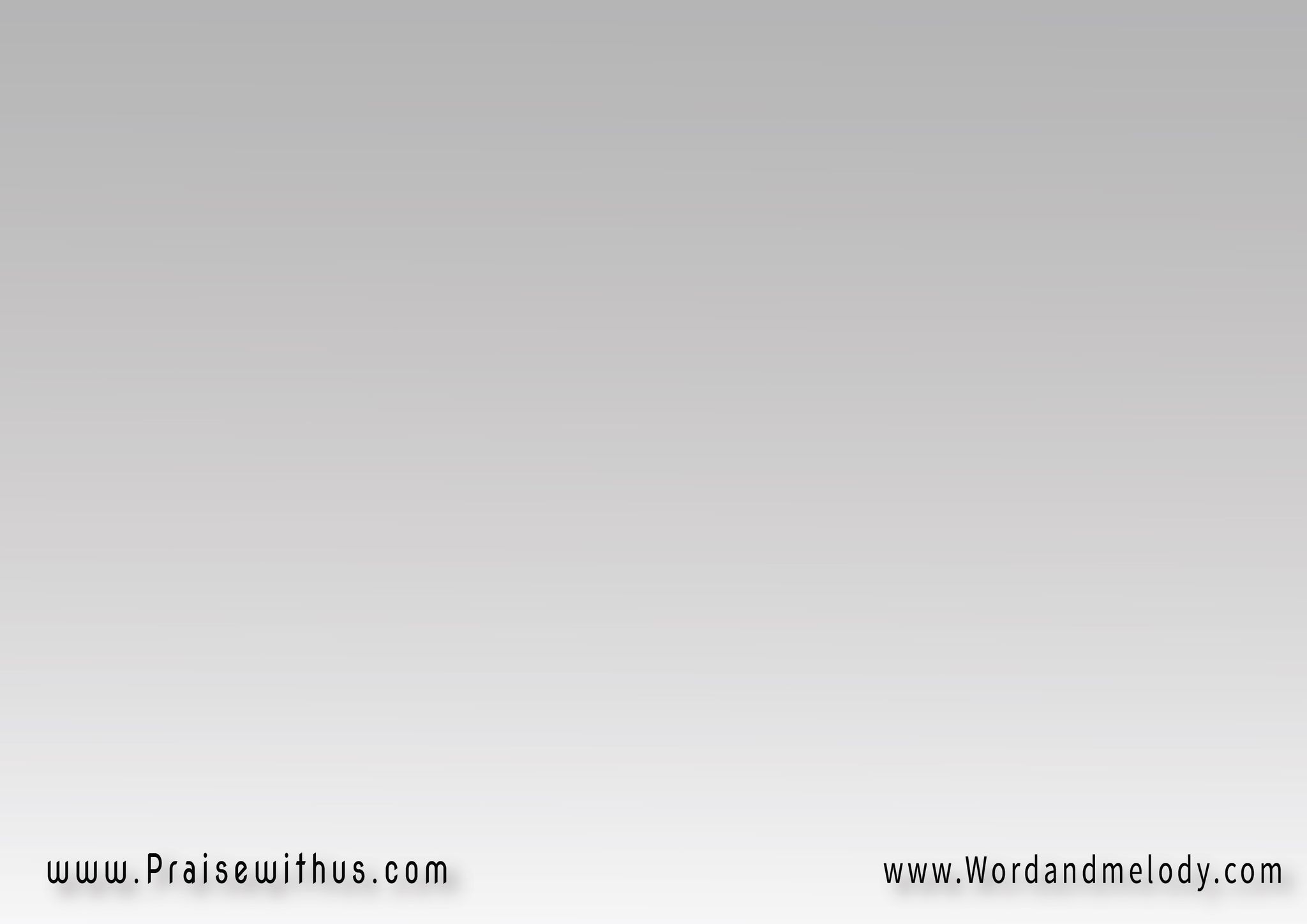 4- بيك الغَلبَة دي عَمَلِت نَهضَة وتَجدِيد في كَيَانيبيك يا يَسوع المَسيحبيك النَّفس اِعتَزِّت بصَليب وخلاص مَجَّانيبيك يا يَسوع المَسيح
beek elghalba di aamalet  nahDa we tajdeed fi kayanibeek ya yasou elmaseehbeek elnnafs eatazzet  be Saleeb we khalaS majjanibeek ya yasou elmaseeh

Victory through You revived me. Now I boast in the
 cross and the free salvation by Jesus Christ.
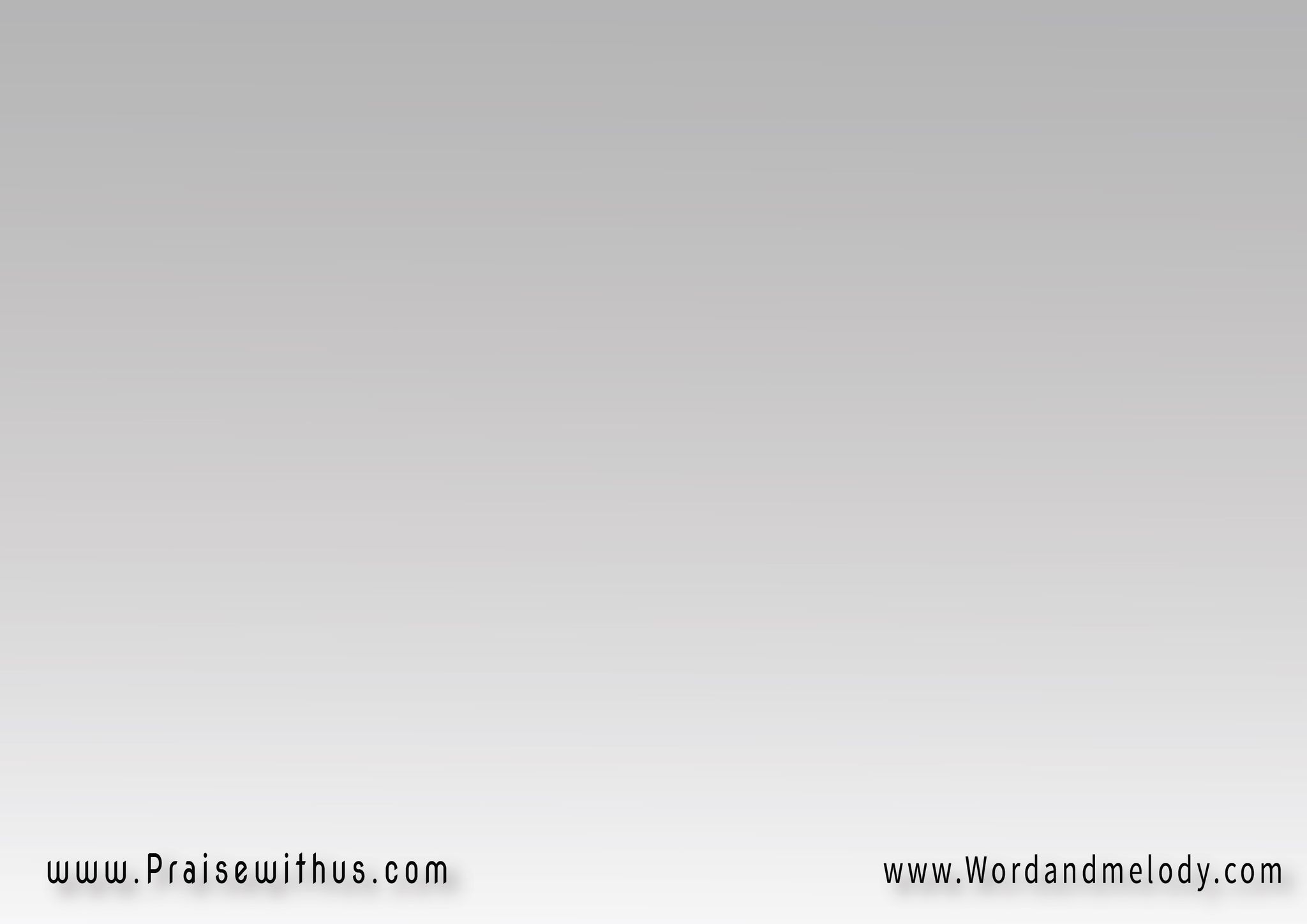 (بالدَّم عَلامة العَلامَات   باعِلِن مُبتَدَأ الهُتافات)2يللا يا سَمَا اِهتِفِي إنَّمَا   بهُتاف عَالي وسُلطاني

(beddam aalamt elaalamt baalen mobtadaa elhotafat)2yalla ya sama  ehtefi ennama  be hotaf aali we soltani




With the sign of the blood, I announce the beginning
 of royal shouting in heaven.
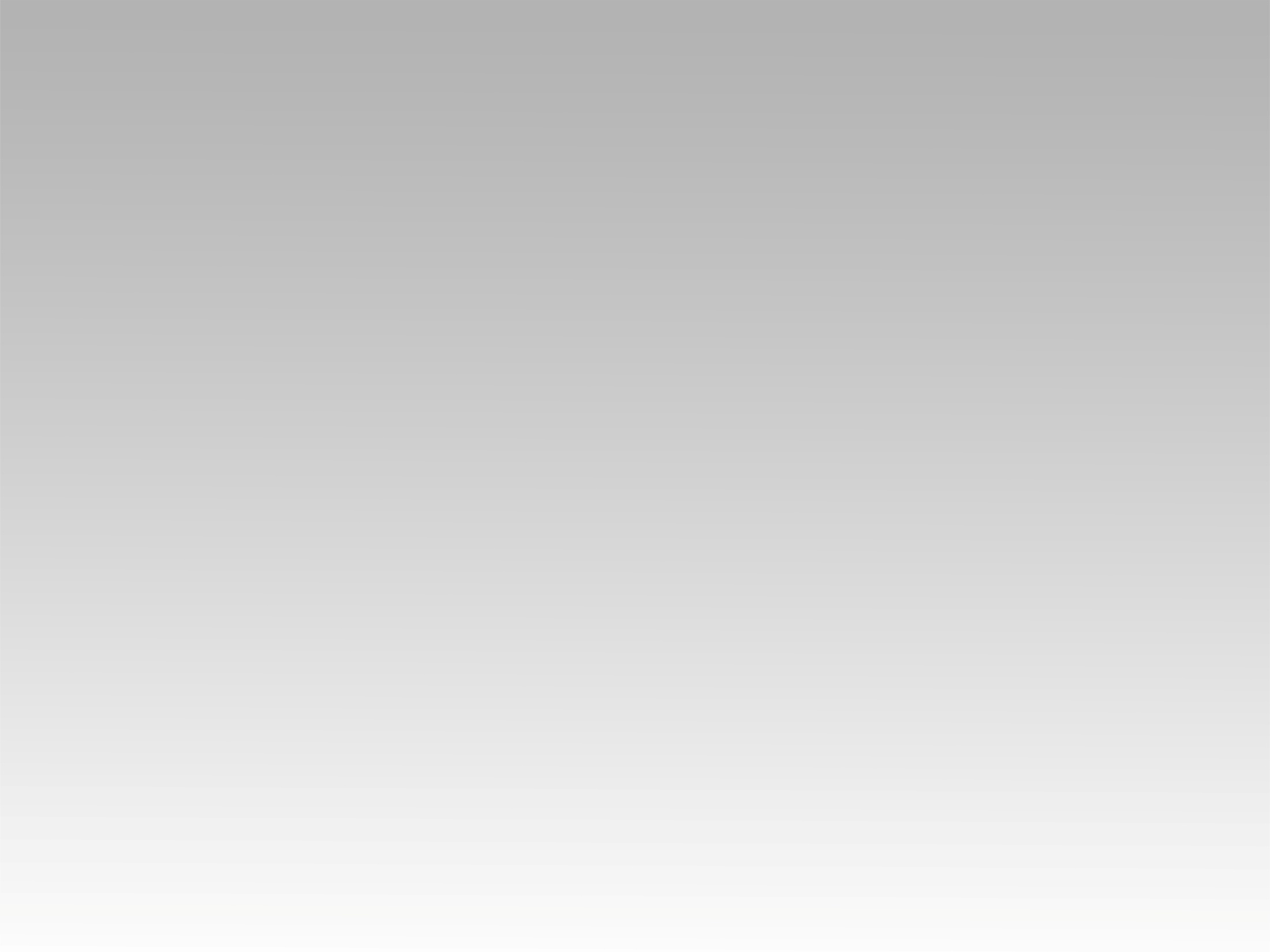 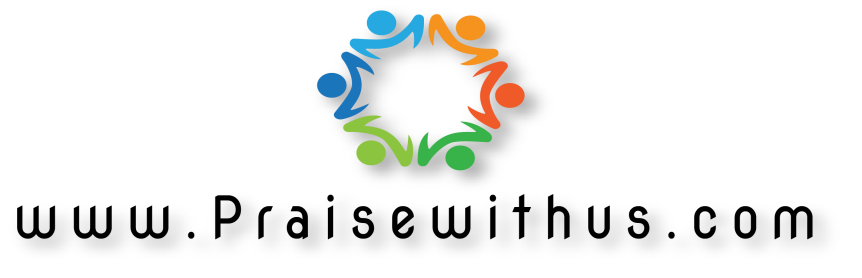